Тест по теме «Зона арктических пустынь»
В Арктике обитают животные...



а) бобры, нутрии, хомяки;б) волки, белые медведи, рыси;в) моржи. тюлени, белые медведи.
Природная зона  арктических пустынь                расположена..
а) на островах Тихого океана;б) на островах Индийского океана;в) на островах Северного Ледовитого океана.
Территория зоны...



а) густо заселена людьмиб) не имеет коренного населения;
В Арктике для растений и животных сложились...



а) суровые условия;б) комфортные условия;
В ледяной зоне растут...


а) кедры, березы, черемуха;б) лишайники,мхи, полярные маки;в) бузина,орешник, айва.
Как называется остров в арктике, на котором создан заповедник:
а)Новая Земля;
б)Северная Земля;
в)Врангеля.
Какие птицы живут в зоне арктических пустынь:
а)снегири, клесты, кукушки;
б)перепела, жаворонки, кулики;
в)кайры, гагарки, тупики.
Окружающий мир
 4 класс
 тема урока:
«Растительный и животный 
мир тундры»

Учитель Соломонова Т.Ю.
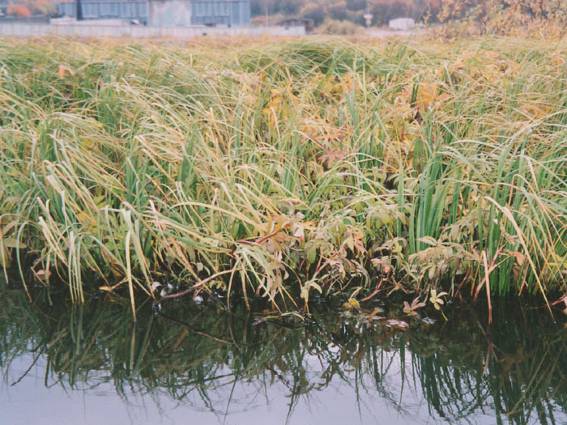 Многолетняя мерзлота не пропускает дождевую и 
талую воду на глубину. А с поверхности вода испаряется медленно из-за низкой температуры. Поэтому в тундре много болот и озёр, а почва влажная.
РАСТЕНИЯ      тундры
Сухие места в тундре заняты лишайниками. Самый распространенный из них ягель.
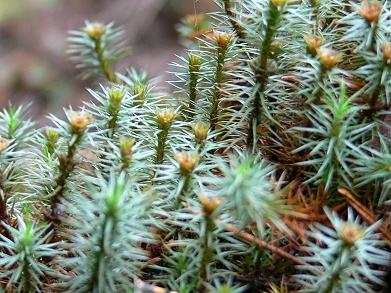 зелёный мох
торфяные мхи
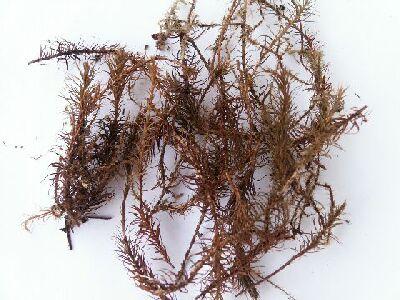 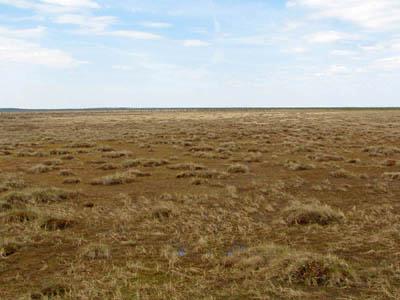 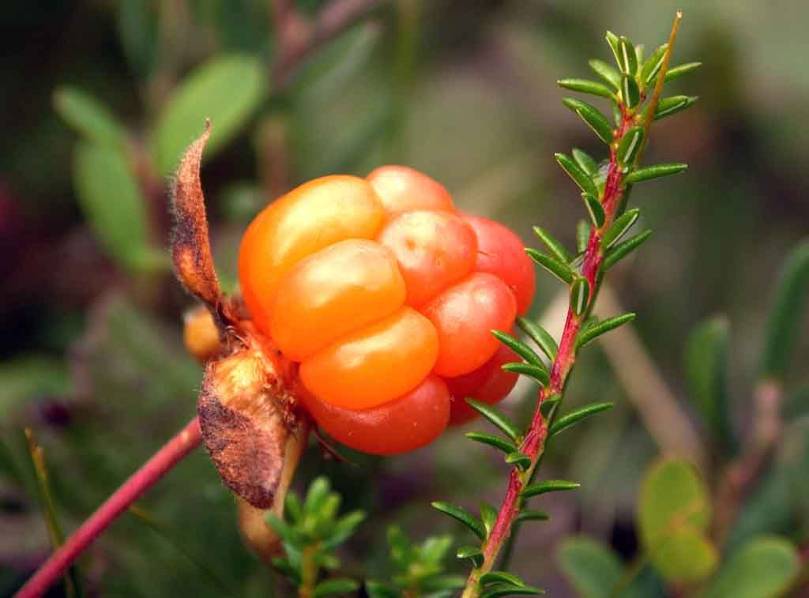 морошка
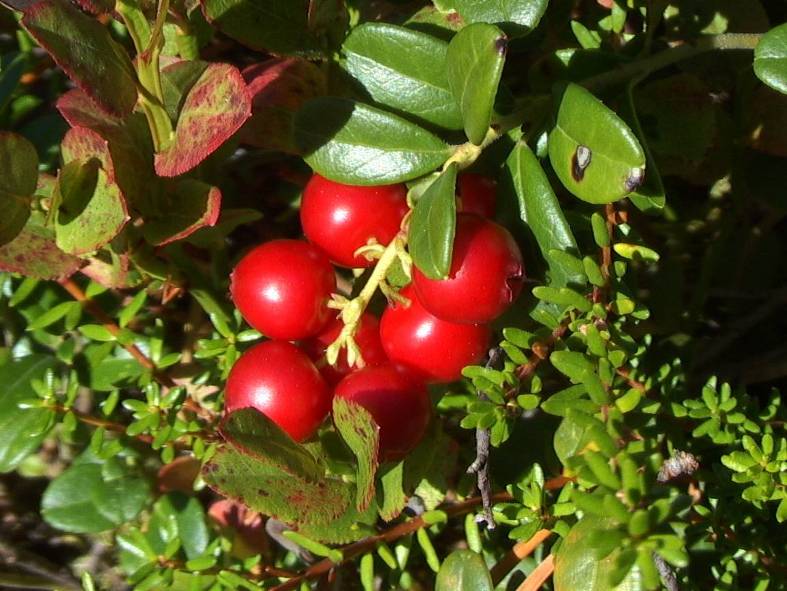 брусника
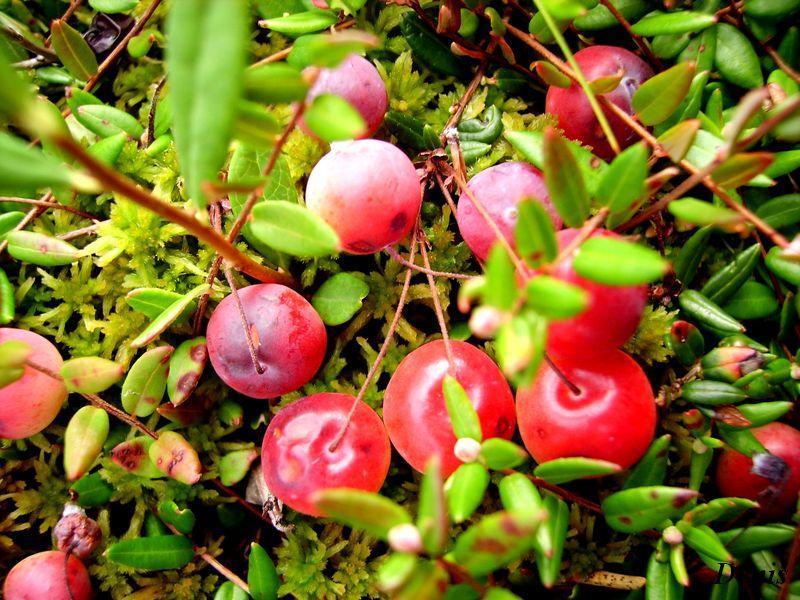 клюква
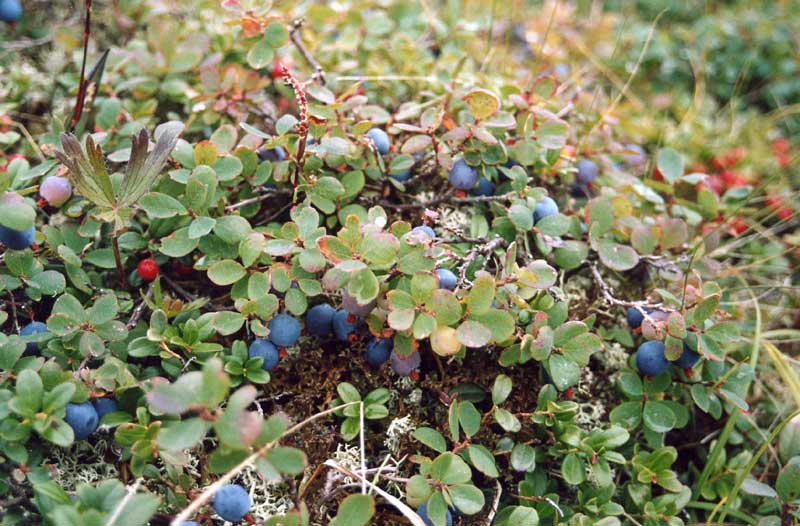 голубика
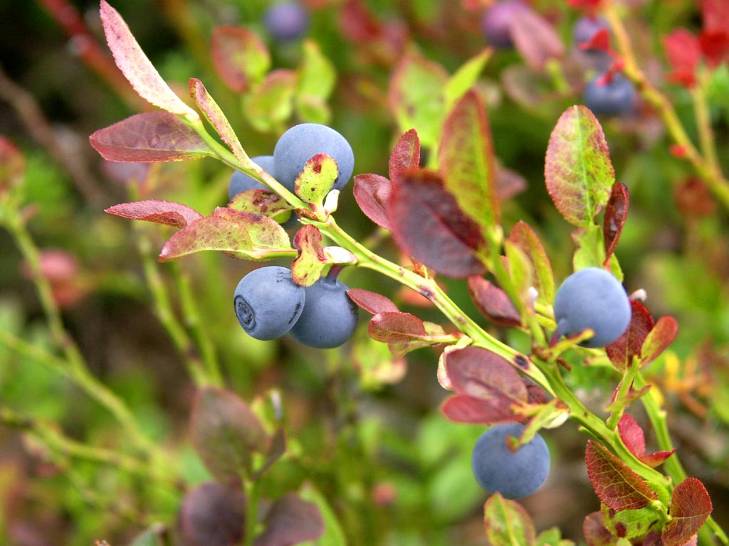 черника
Карликовая береза
Как приспособлены растения в тундре :
карликовые формы растений;
их мелкие листья часто свернуты, одеты волосяным покровом ;
 растения стелются по земле;
 корни расположены близко к поверхности;
 многие растения  в цветущем состоянии переносят   заморозки;
 яркая окраска цветов, привлекает насекомых;
 растения многолетние.
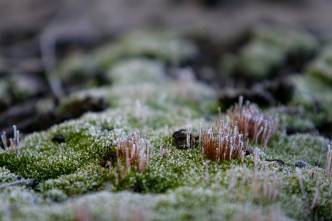 Животные тундры



Летом в тундре много комаров, мошек, северных
 шмелей. Их личинки развиваются в водоёмах тундры, 
где для них достаточно пищи (крошечных водорослей, 
остатков растений).
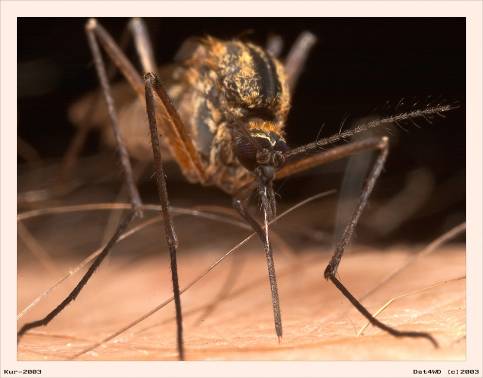 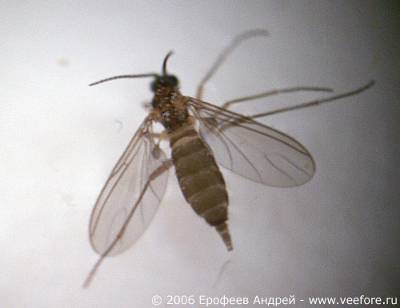 комар
мошка
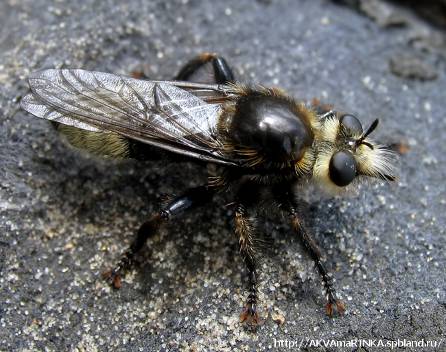 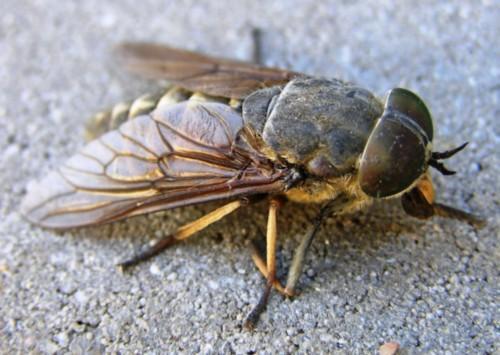 Там, где имеются большие стада оленей много слепней и оводов.
белая куропатка
Полярная сова
кречет
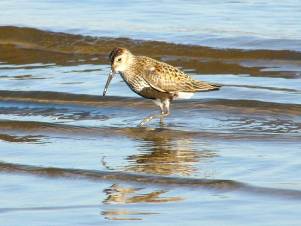 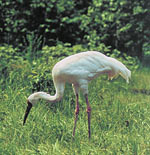 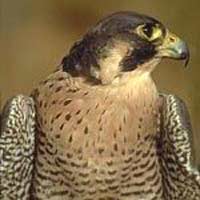 Сокол-Сапсан
Кулик чернозобик
Серый журавль
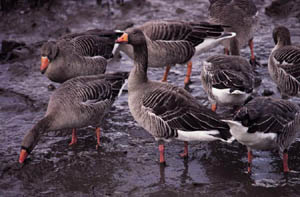 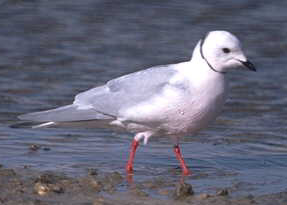 Серые гуси
Розовая чайка
лемминг
ЖИВОТНЫЙ  МИР 
ТУНДРЫ
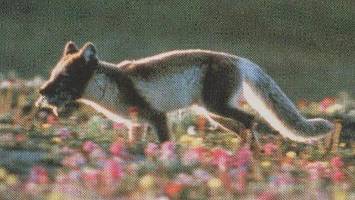 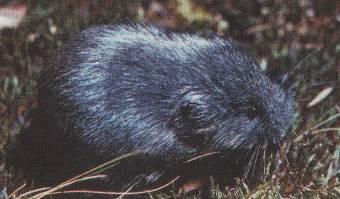 Замечательный обитатель тундры – олень. У него густой мех, широкие копыта. За оленями следуют волки. Песец – хищник, питается леммингами и куропатками.
Песец
Лемминг
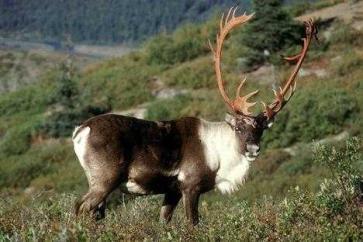 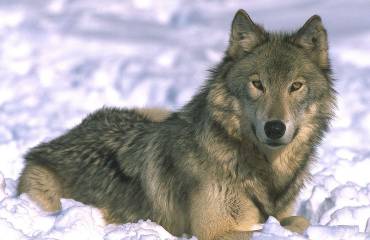 Северный олень
Волк
Приспособление животных
                              к условиям тундры:
Белая окраска меха зверей и оперенья птиц зимой, лишь на короткое время – летом – сменяется на пёструю.
Накопление слоя подкожного жира.
Густой мех у зверей, тёплый пух - у птиц.
Утепление конечностей на зиму: у песцов –тёплые стельки, у птиц опушение ног.
Зимняя спячка.
Сезонные миграции и кочевники ( осенью покидают  тундру).
Домашнее задание
Напишите письмо о путешествии по тундре. «Я хочу  рассказать о тундре».